Возможности применения платформы
 Stepik.org
 в учебном процессе
Антипова Ольга Вячеславовна,
руководитель ГМО учителей информатики
Stepik
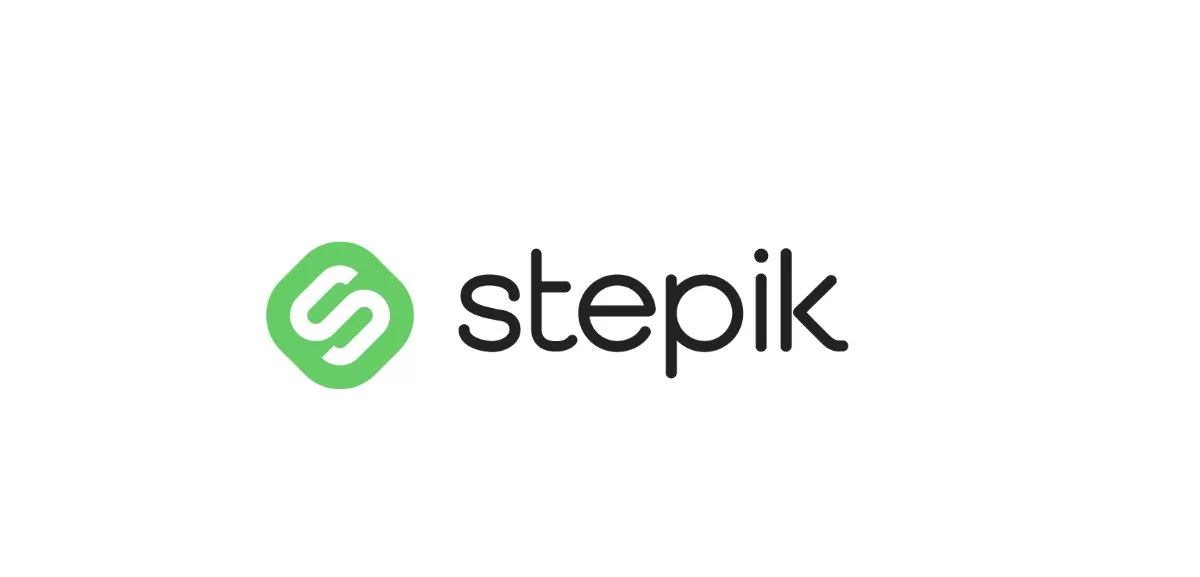 российская образовательная платформа и конструктор бесплатных открытых онлайн-курсов и уроков.
Возможности платформы:
Бесплатное обучение
Создание своих интерактивных обучающих уроков и онлайн-курсов
Использование мобильной версии 
Проведение конкурсов и олимпиад
Автоматическая проверка заданий
Обсуждение вопросов в реальном времени как с педагогом, так и с участниками курсов
И т.д.
Ссылка на платформу
Курсы и уроки
Курсы на платформе состоят из уроков, сгруппированных в тематические модули
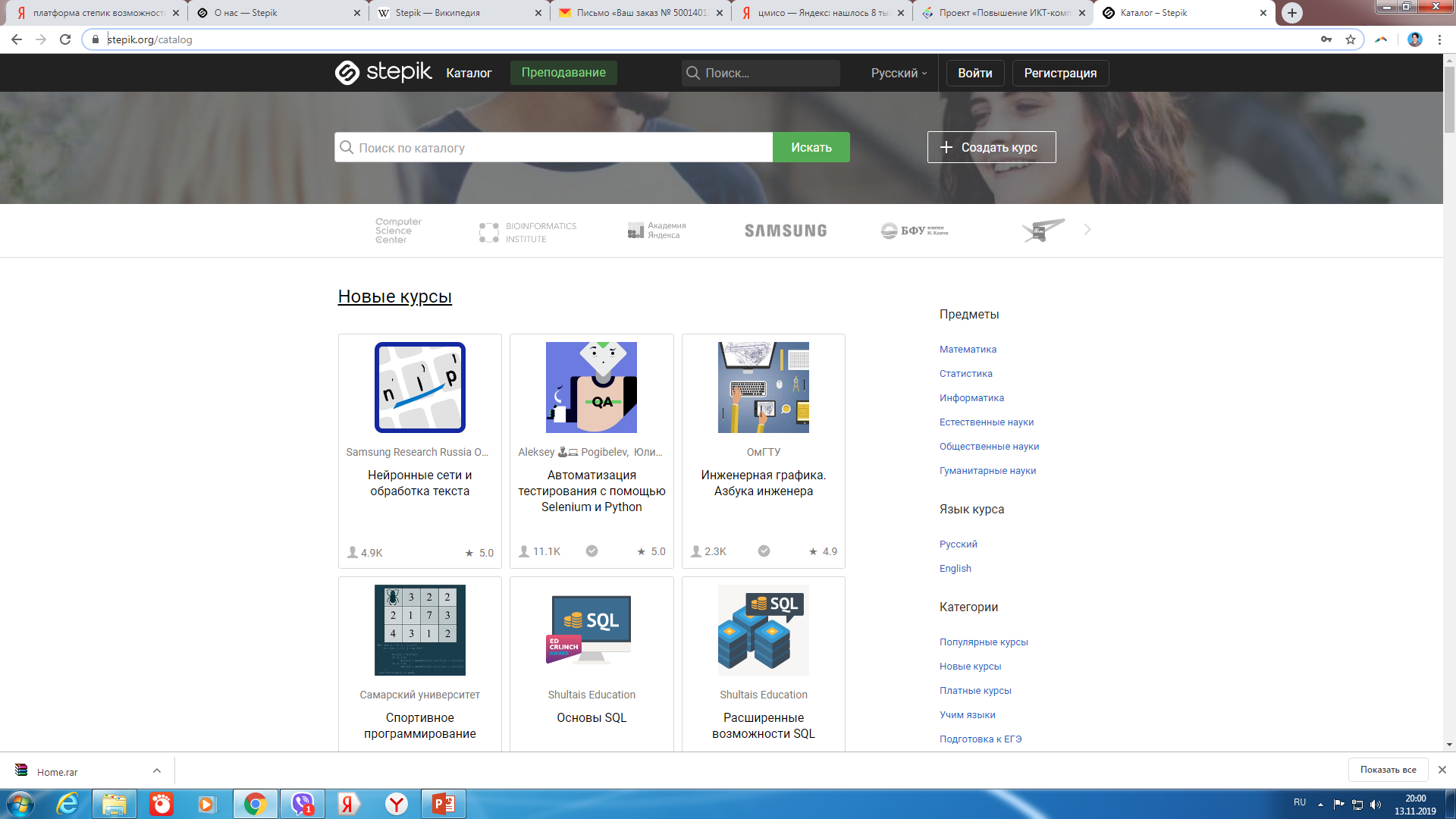 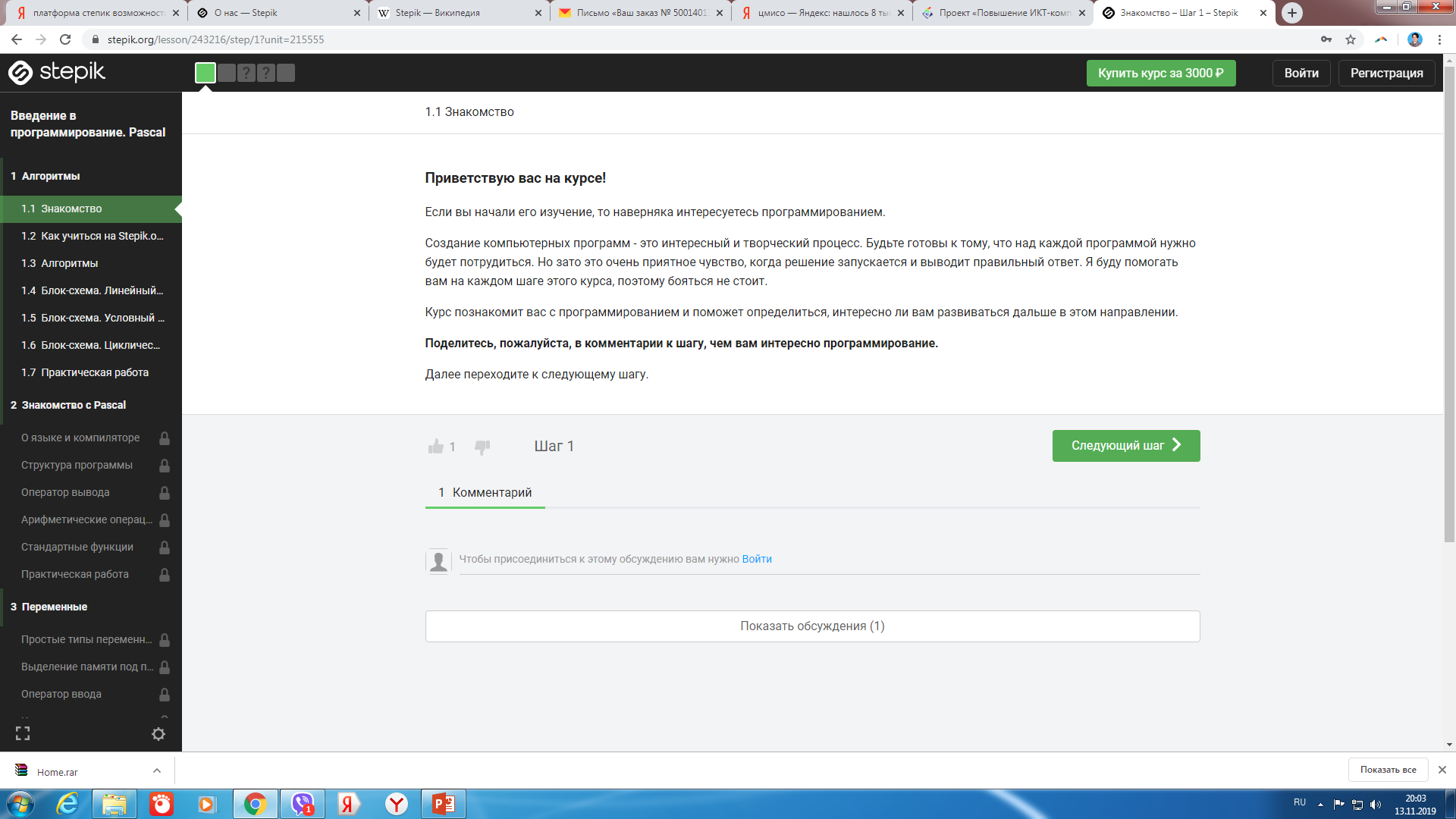 Уроки состоят из шагов, которые могут представлять собой текст, видео-лекцию или практическое задание.
Создание курса
Как создать курс
Структура курса и ее создание
Виды шагов и их добавление в курс
Экзаменационный модуль
Практические задания
Сложные задачи
Задача на программирование 
Задача на данные 
Задача на Linux
На Stepik создано более 20 различных типов заданий с автоматической или ручной проверкой
Экспериментальные задания
Химическая задача 
Задача со случайной генерацией условия 
Задача с SQL 
HTML и CSS задача
Задача с 0 IDELTI consumer 
Задача в TRIK Studio 
External Grader
Простые задачи
Тест 
Численная задача 
Свободный ответ 
Математическая задача 
Текстовая задача 
Задача на сортировку 
Задача на сопоставление 
Табличная задача 
Пропуски –
Ссылка на описание заданий
Разработка заданий
Рекомендации по составлению заданий
Дополнительные опции при создании заданий
Составление заданий с рецензированием
Баллы за выполнения заданий
Наши контакты
E-mail ГМО учителей информатики
gmo.informatic@gmail.com 
Группа Вконтакте



Сайт руководителя ГМО 
http://kca-teach.ru/
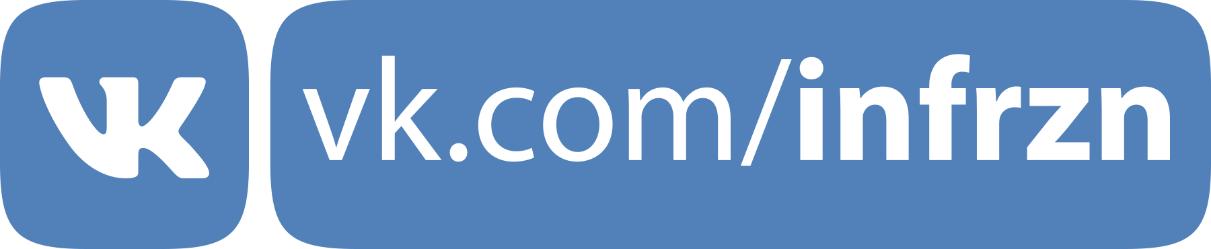